KYTC District 6 “Great Eight”Incident Management Task Force
October 8, 2013
Introductions
Approval of Minutes
7/9/13 Meeting
Incident Review
I-71 NB @ MP 63.6 in Gallatin County 7/26/13

Tractor Trailer Rollover
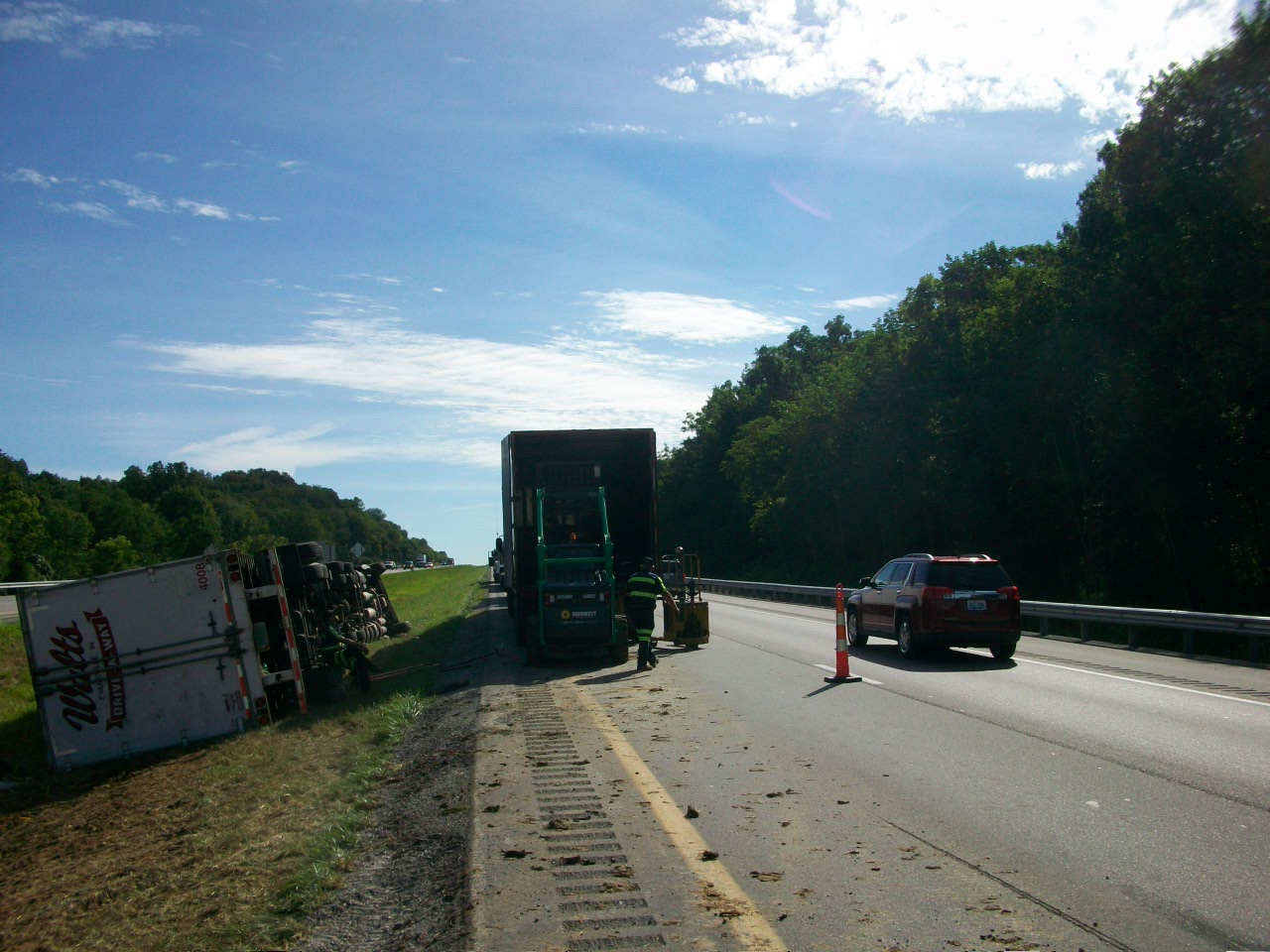 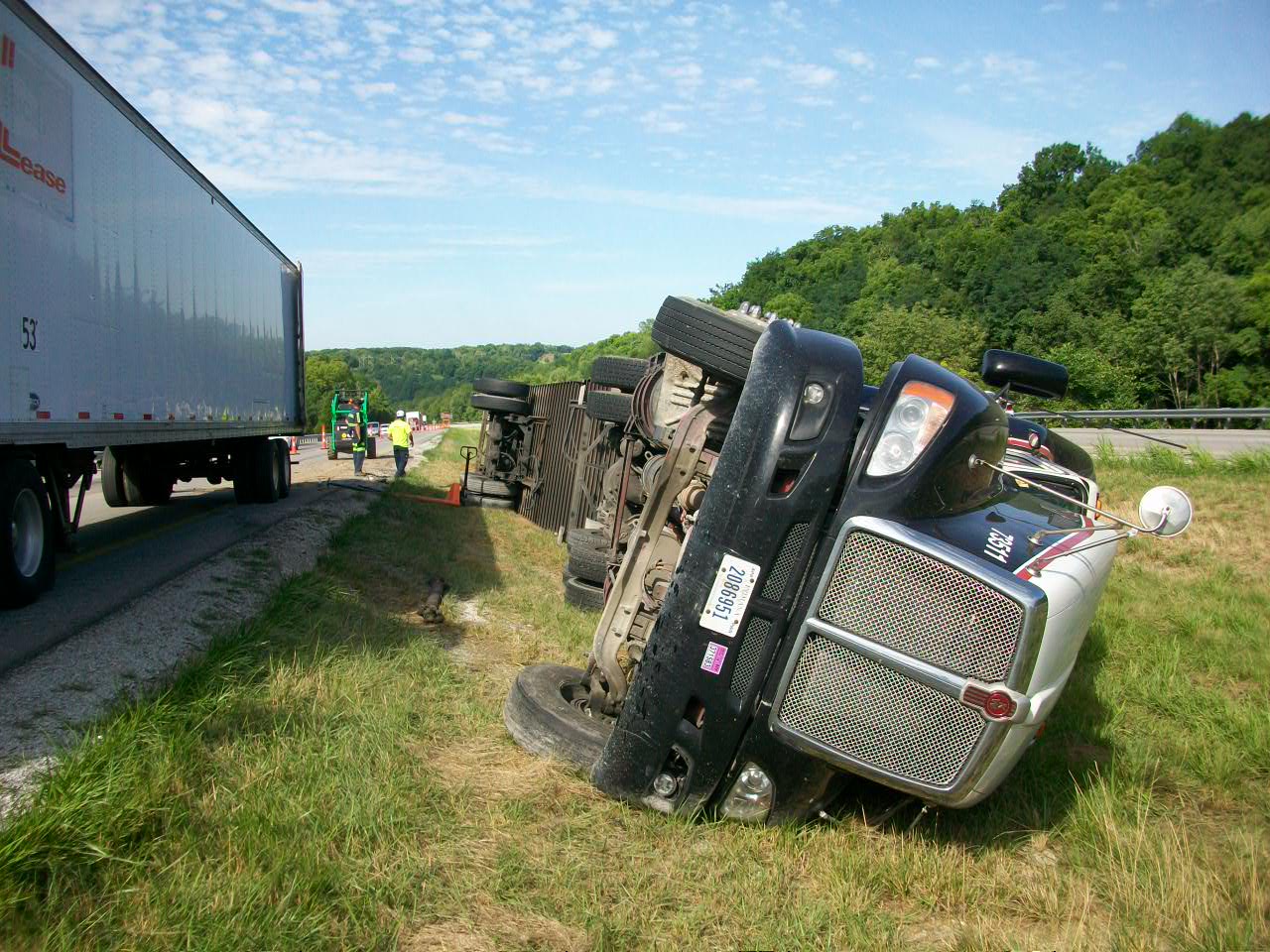 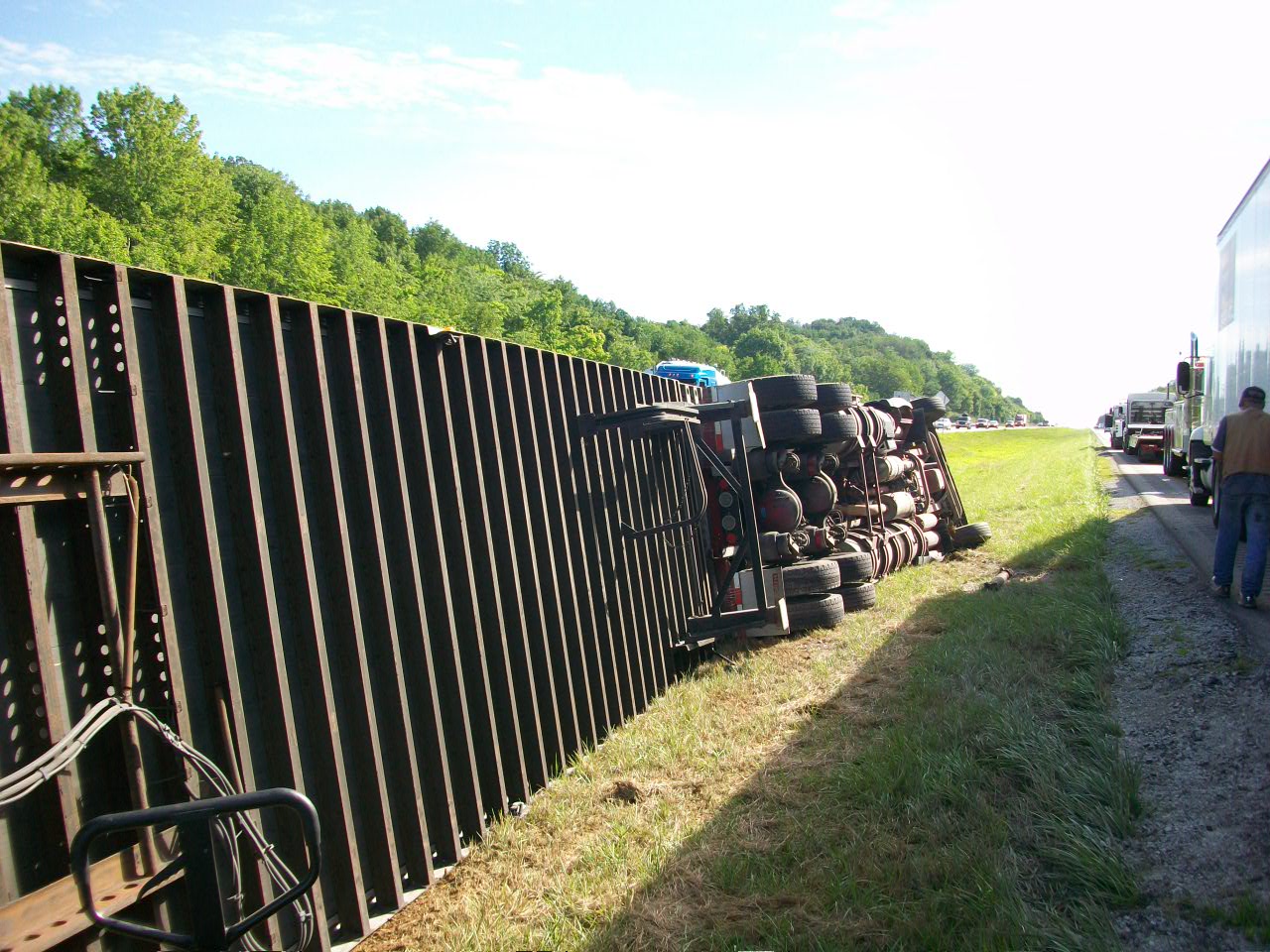 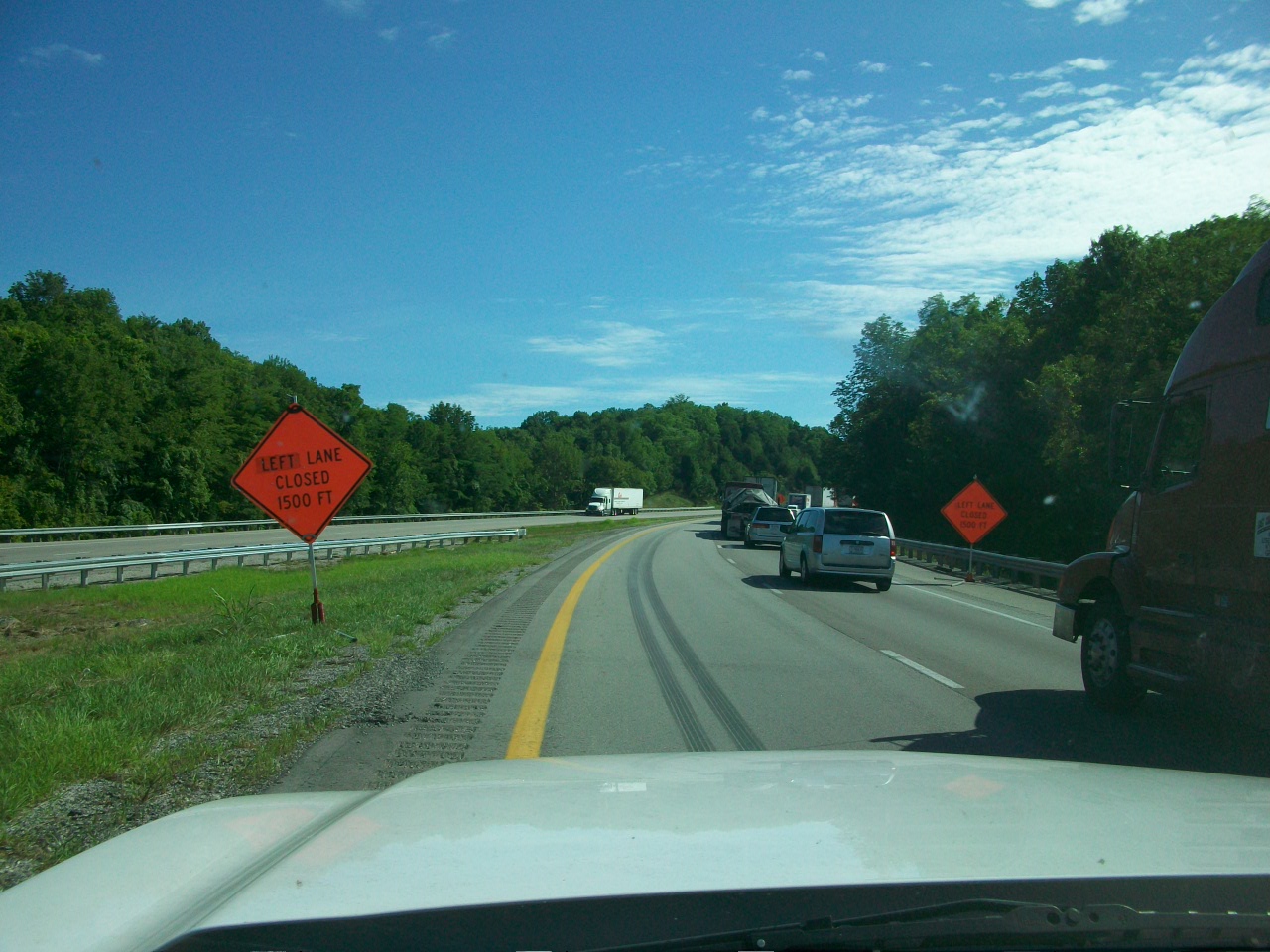 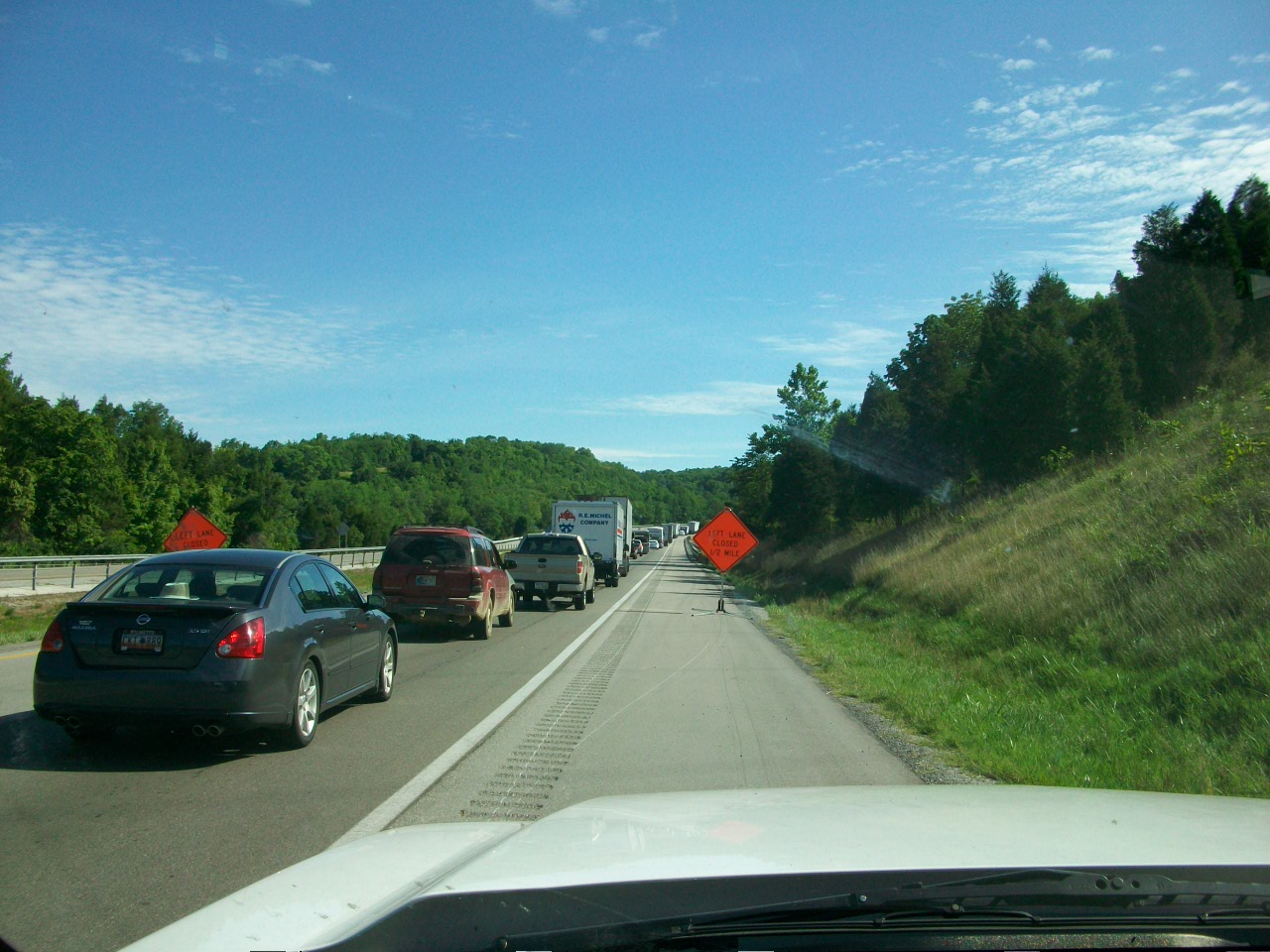 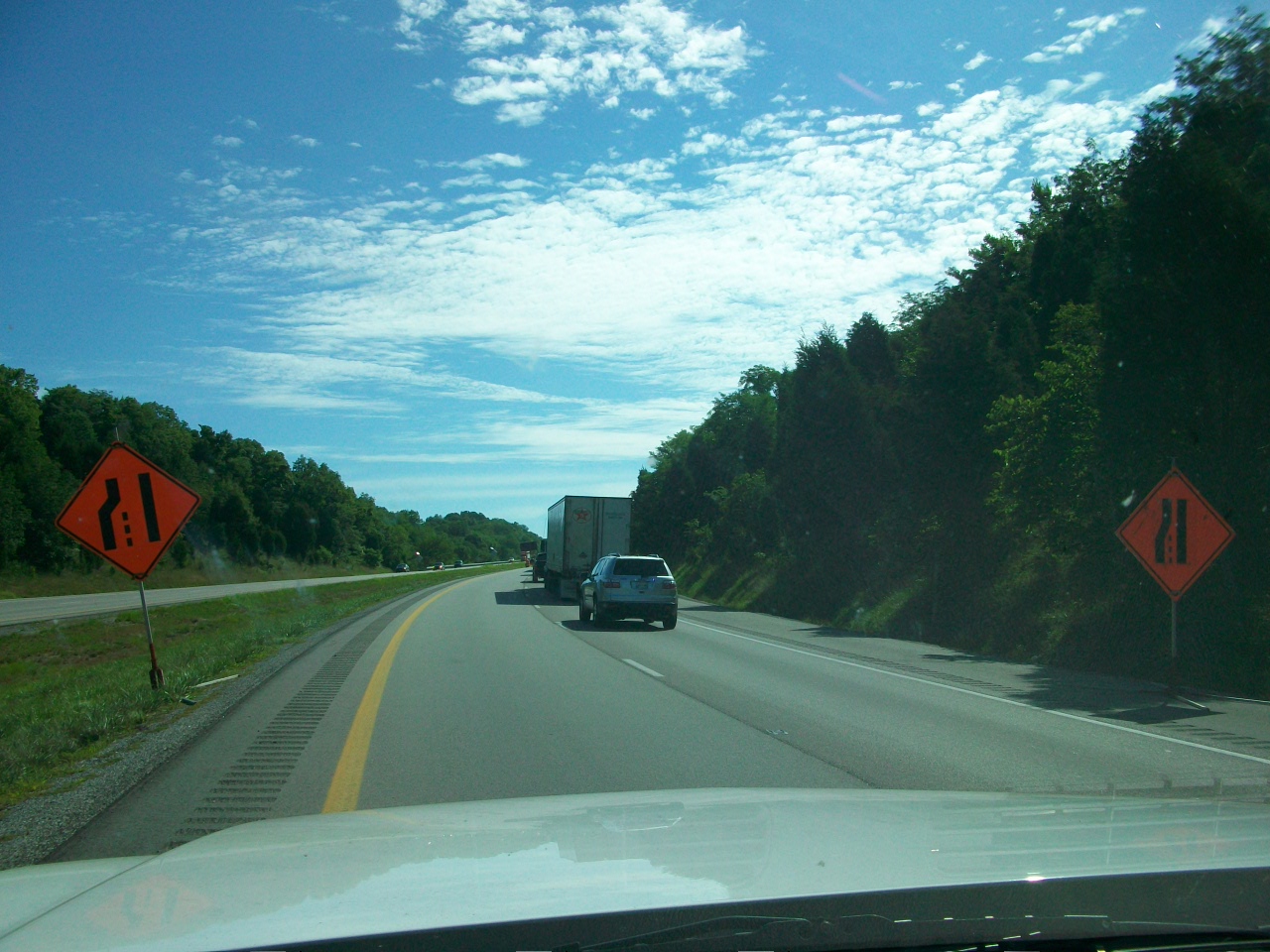 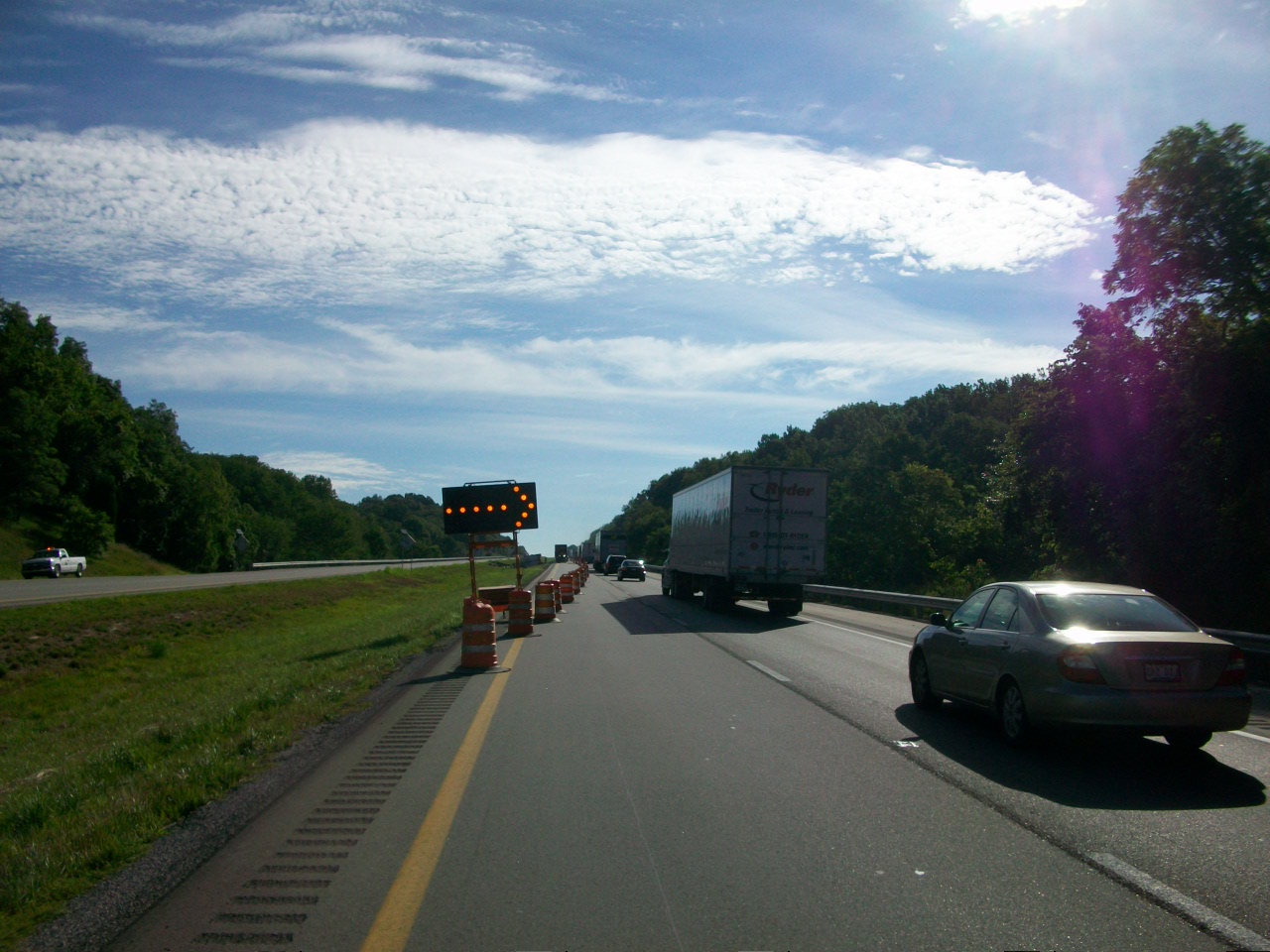 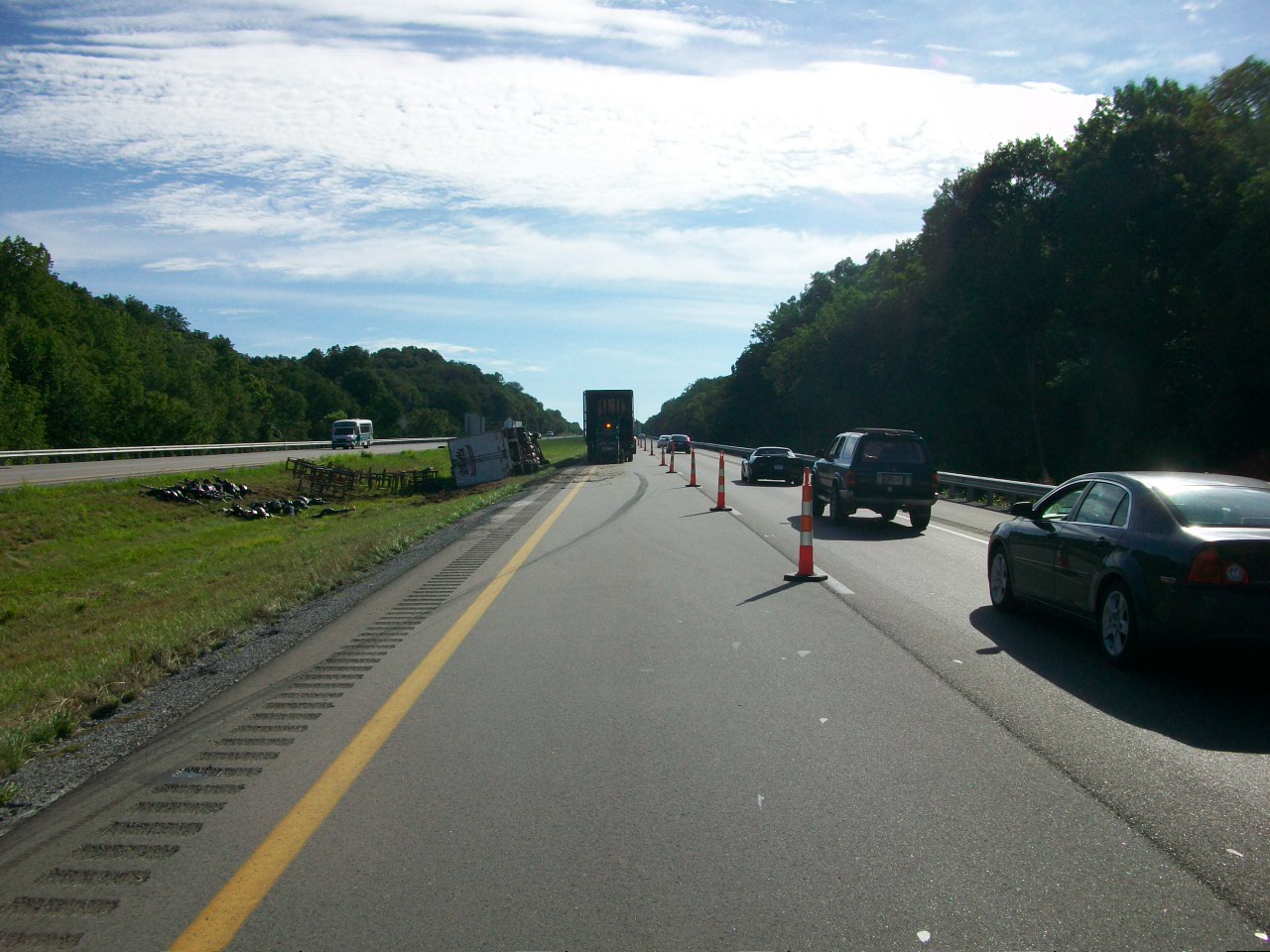 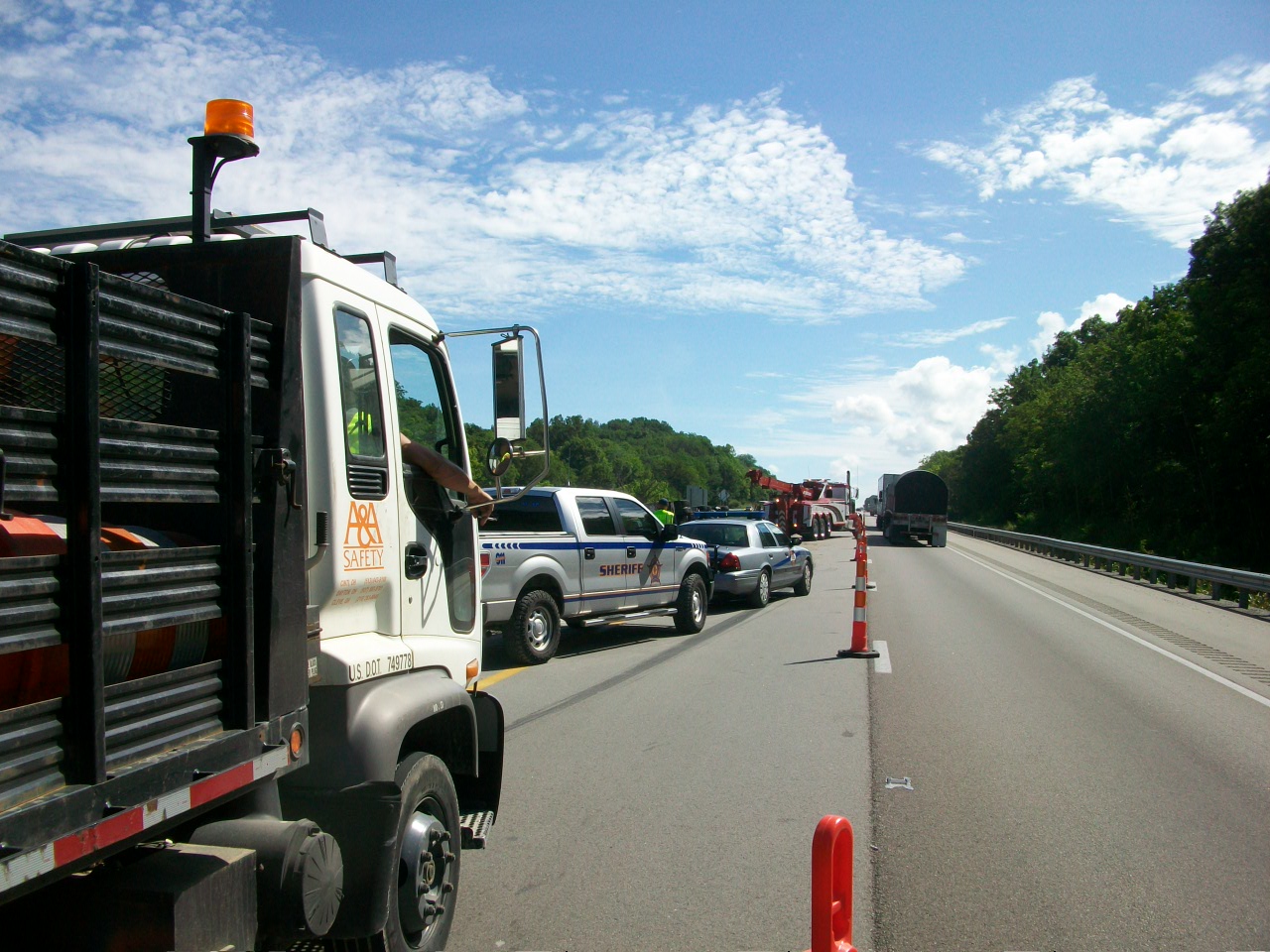 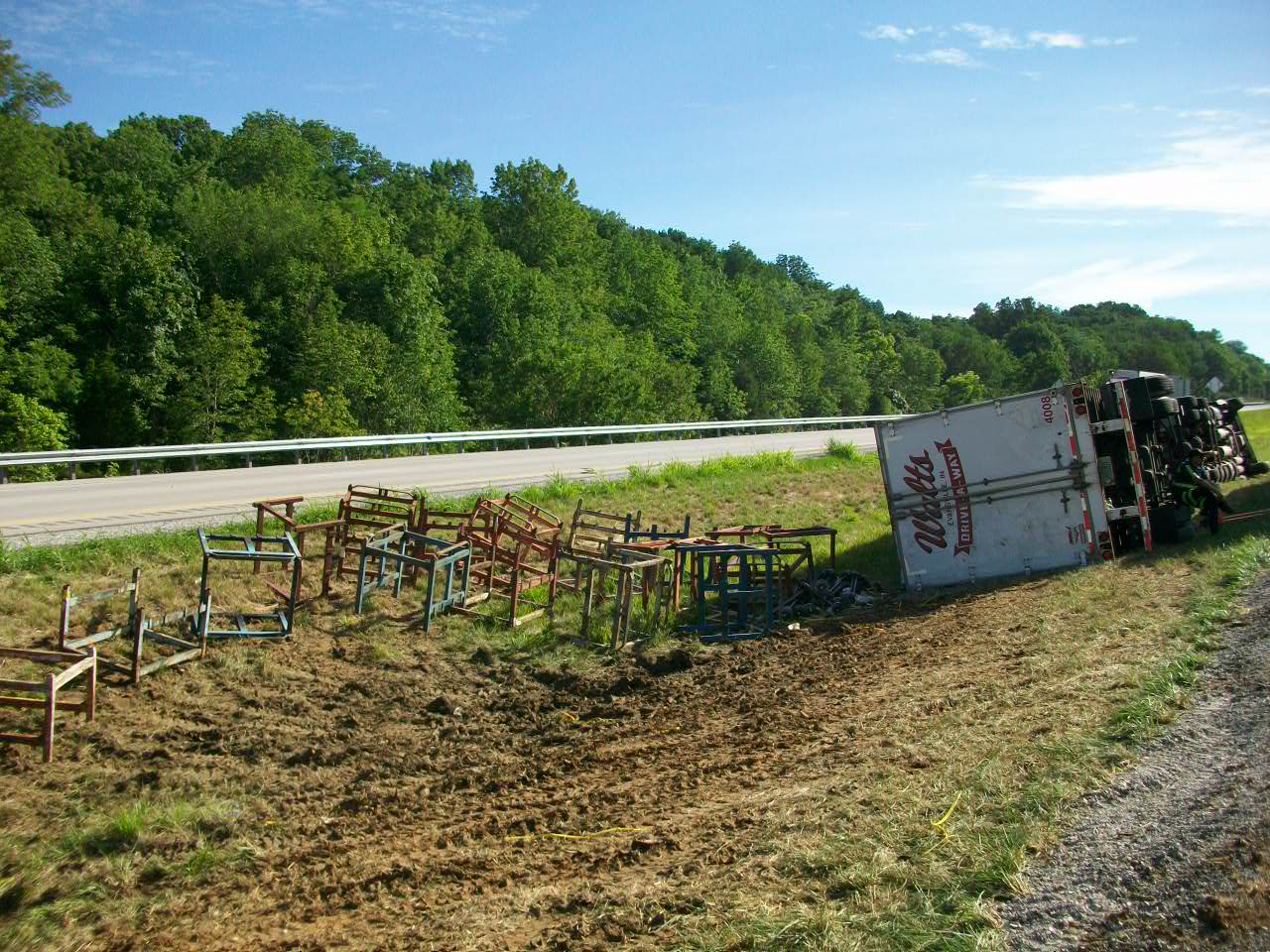 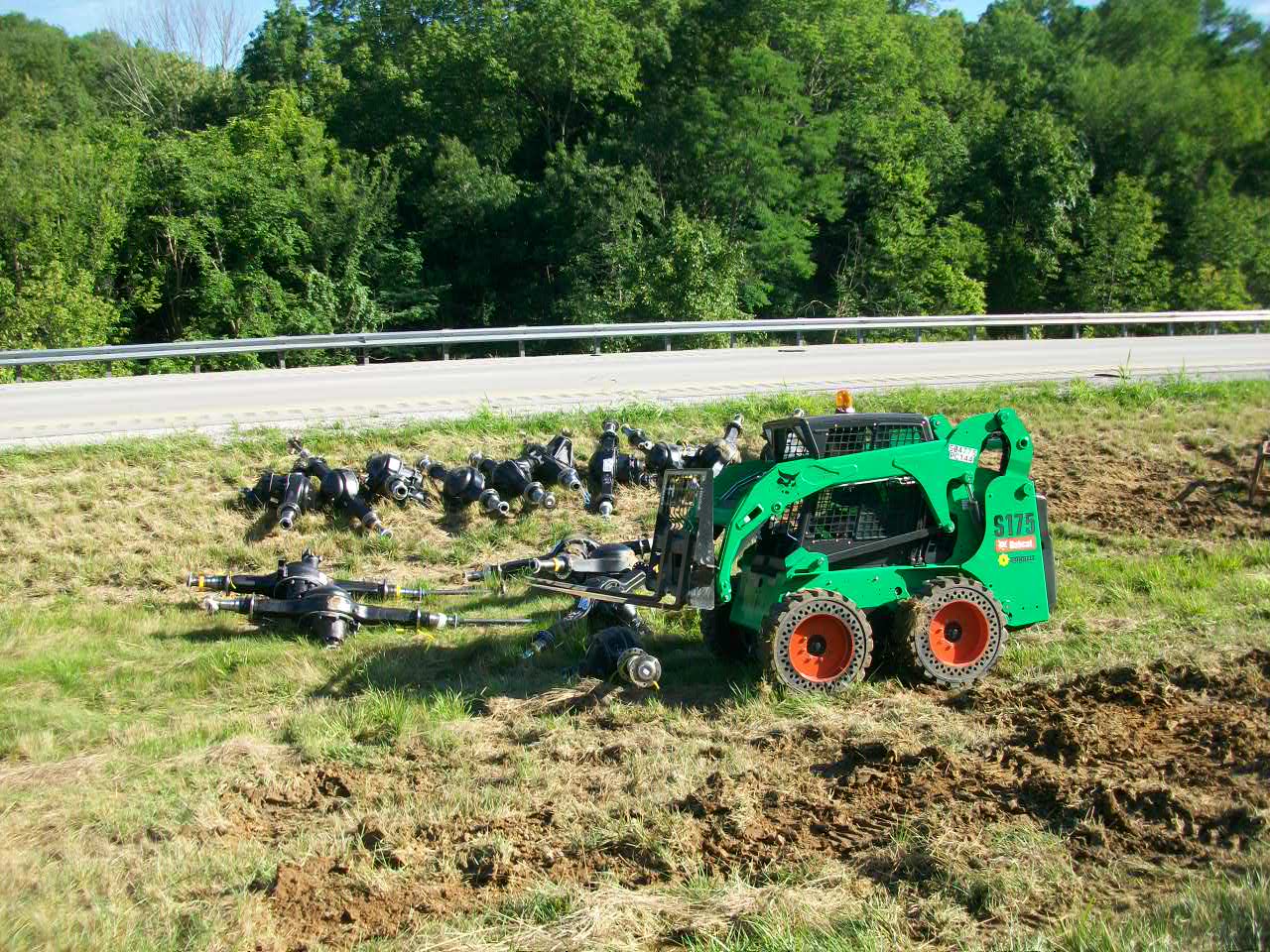 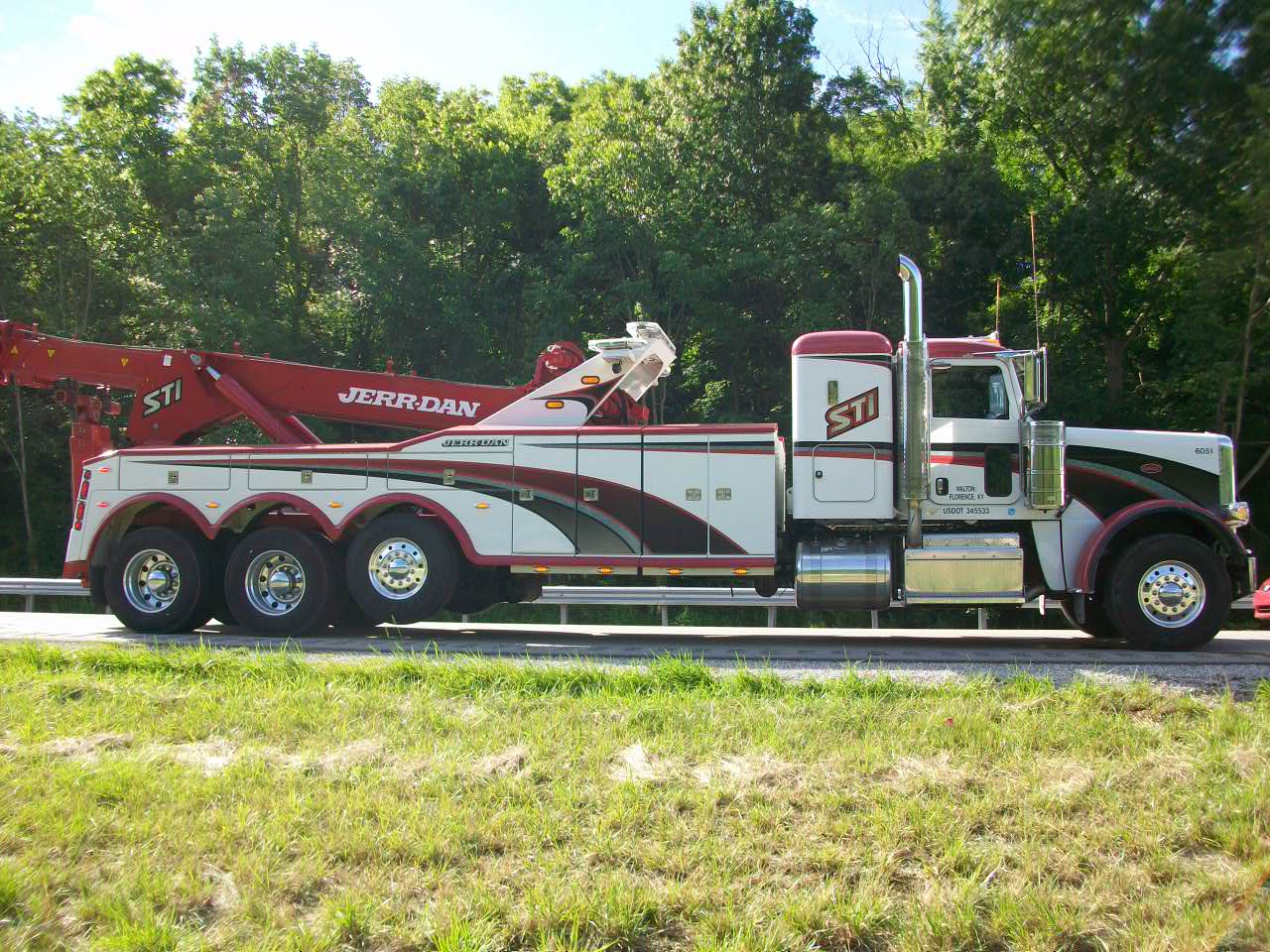 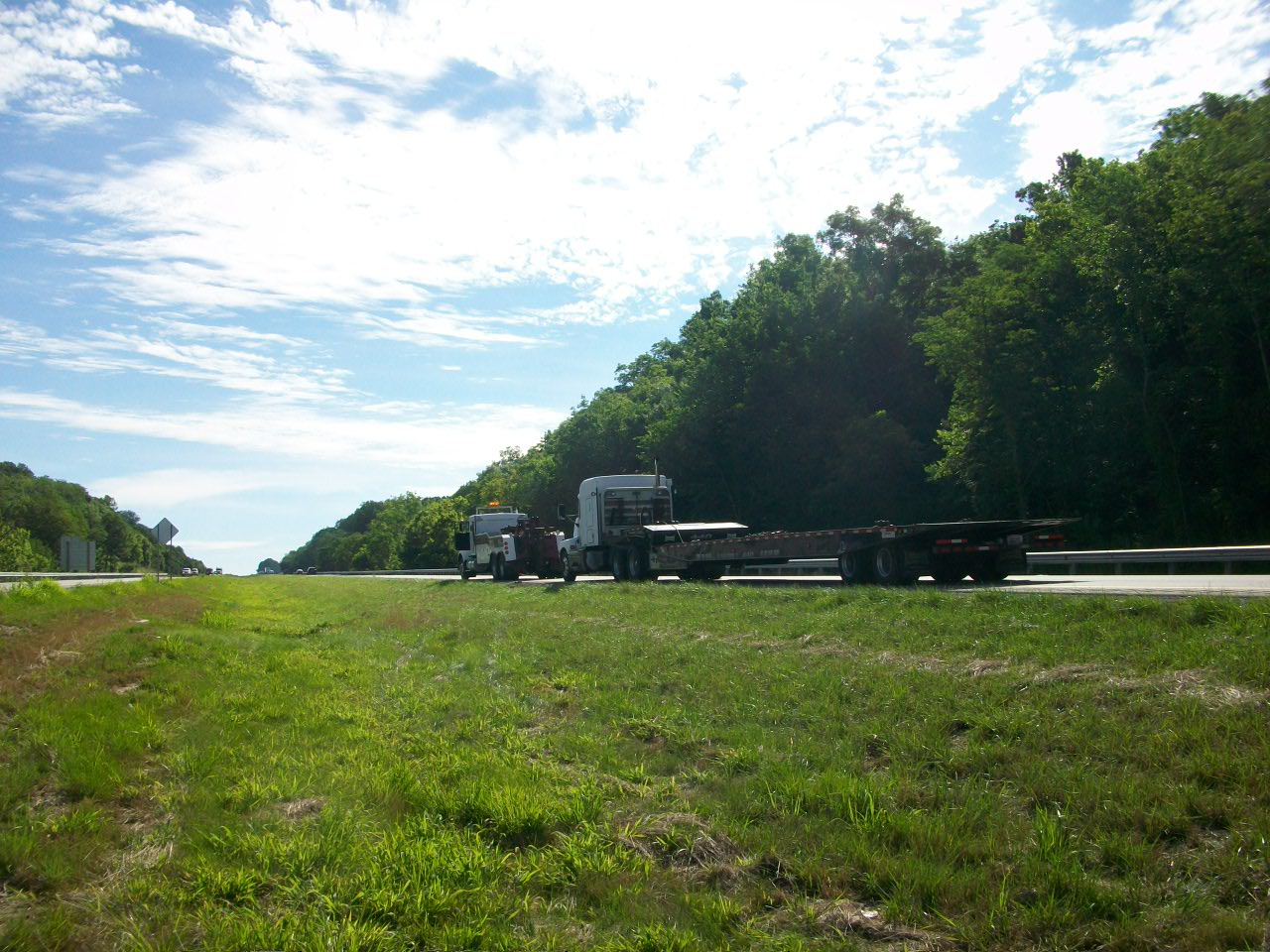 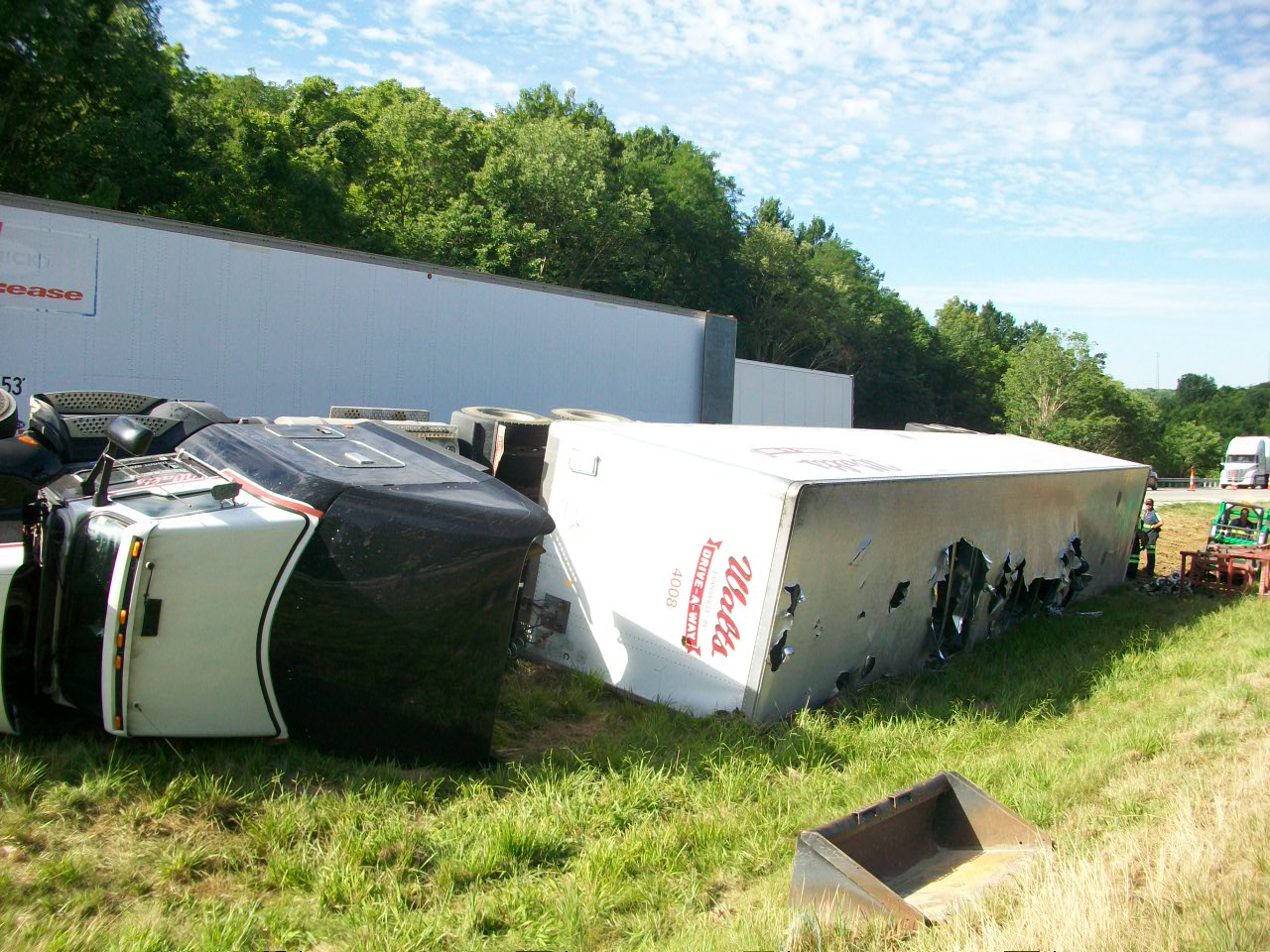 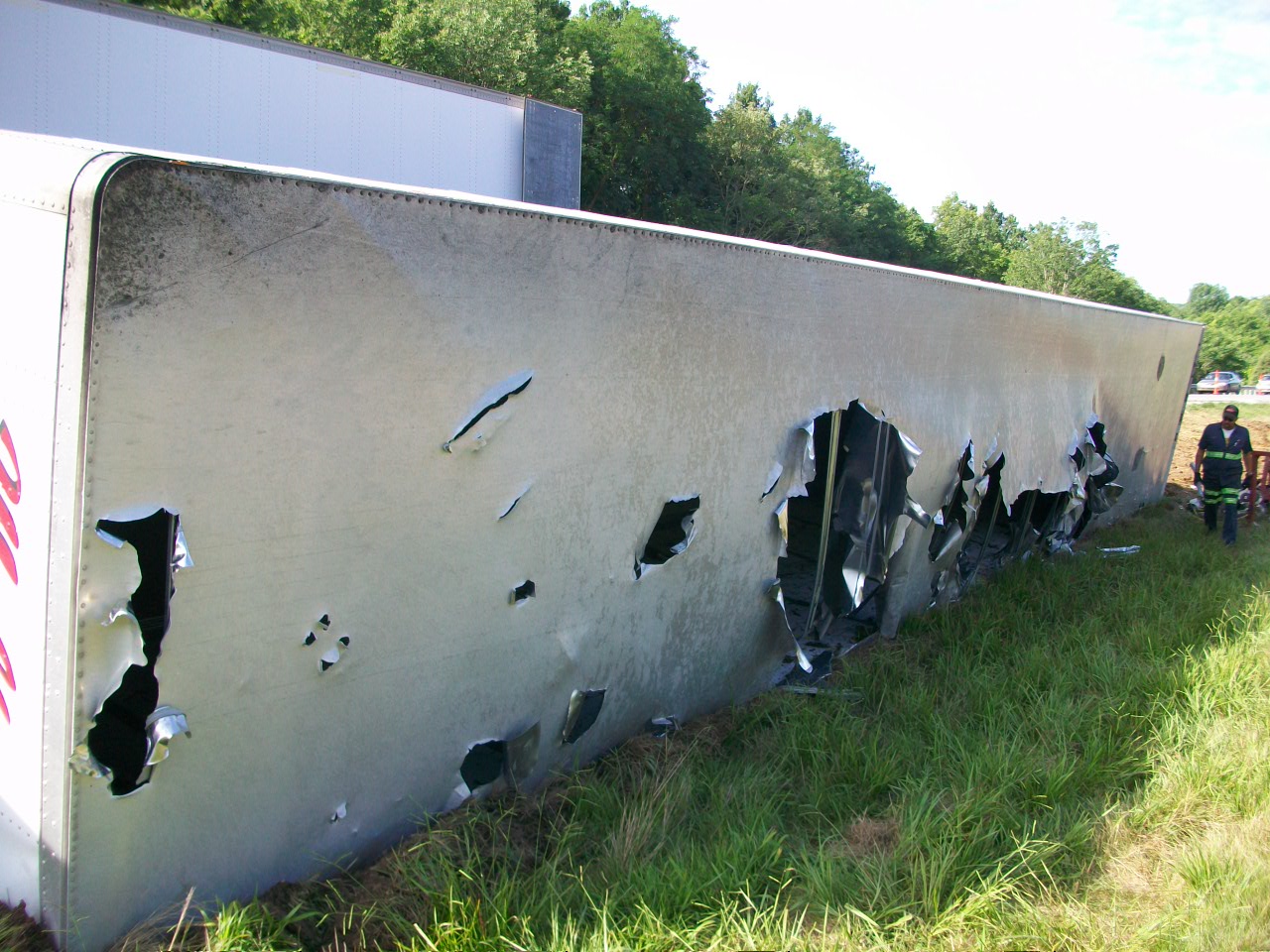 Incident Review
I-71 NB @ MP 59.3 in Gallatin County 7/26/13

Secondary Crash
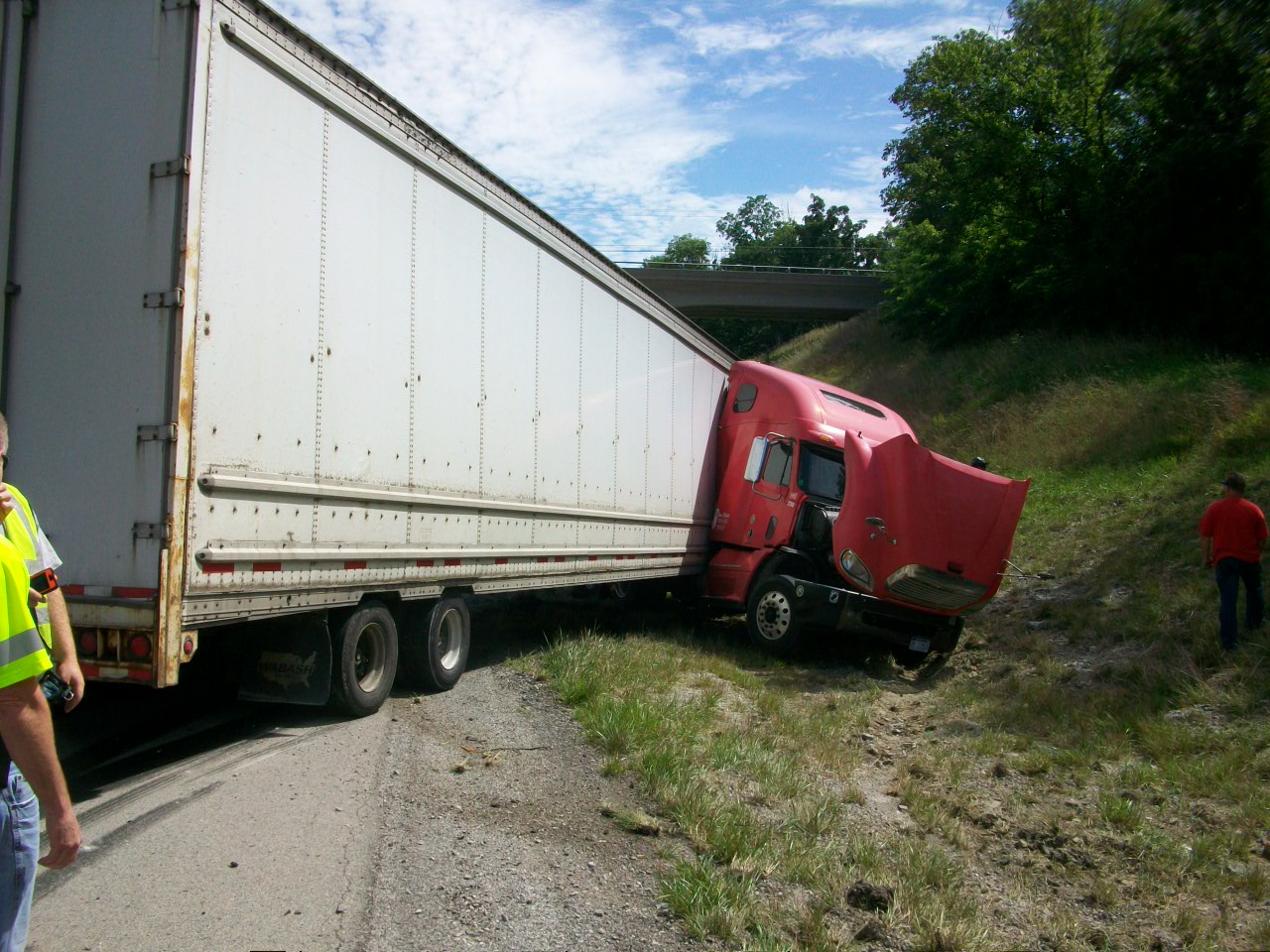 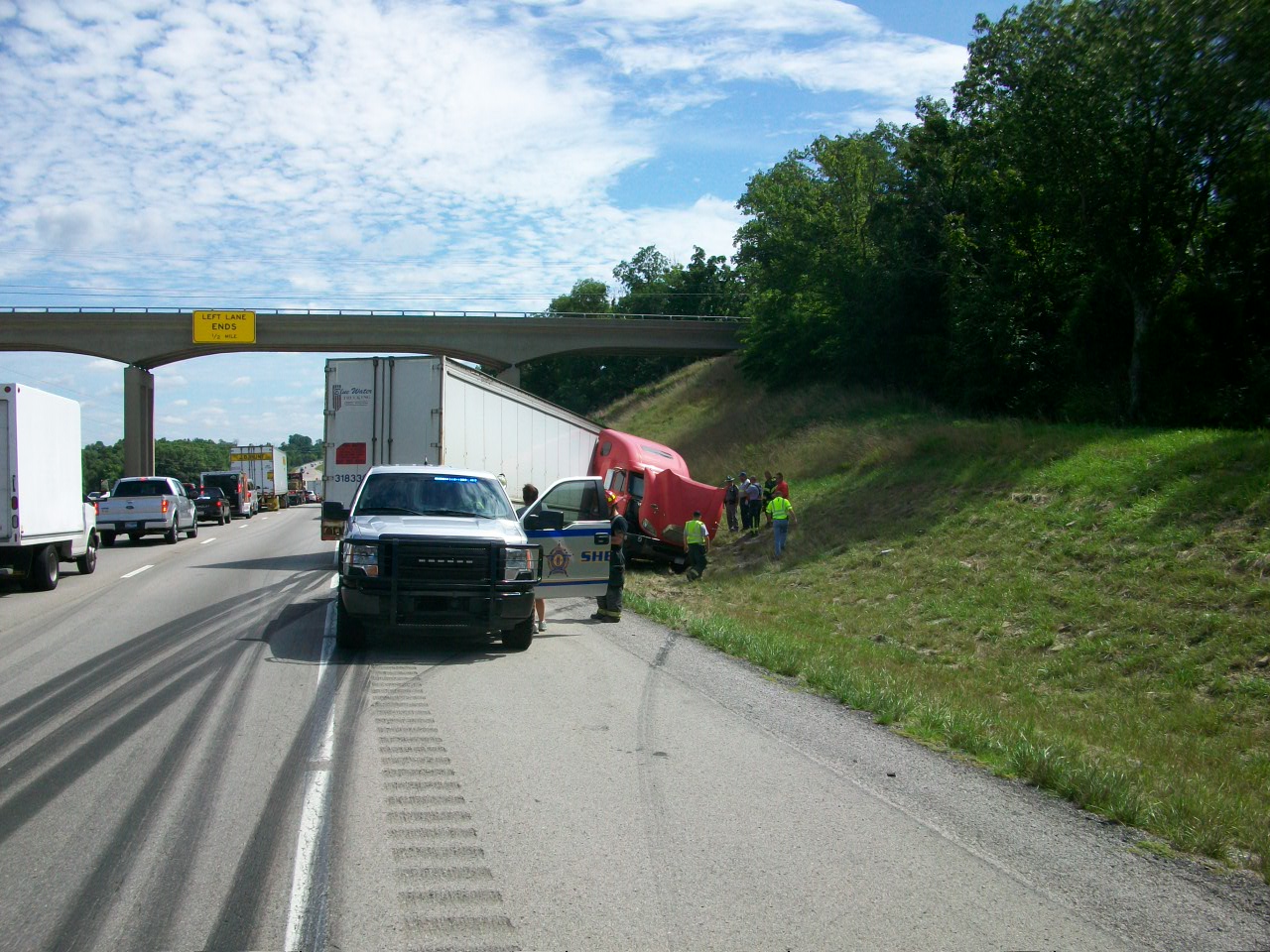 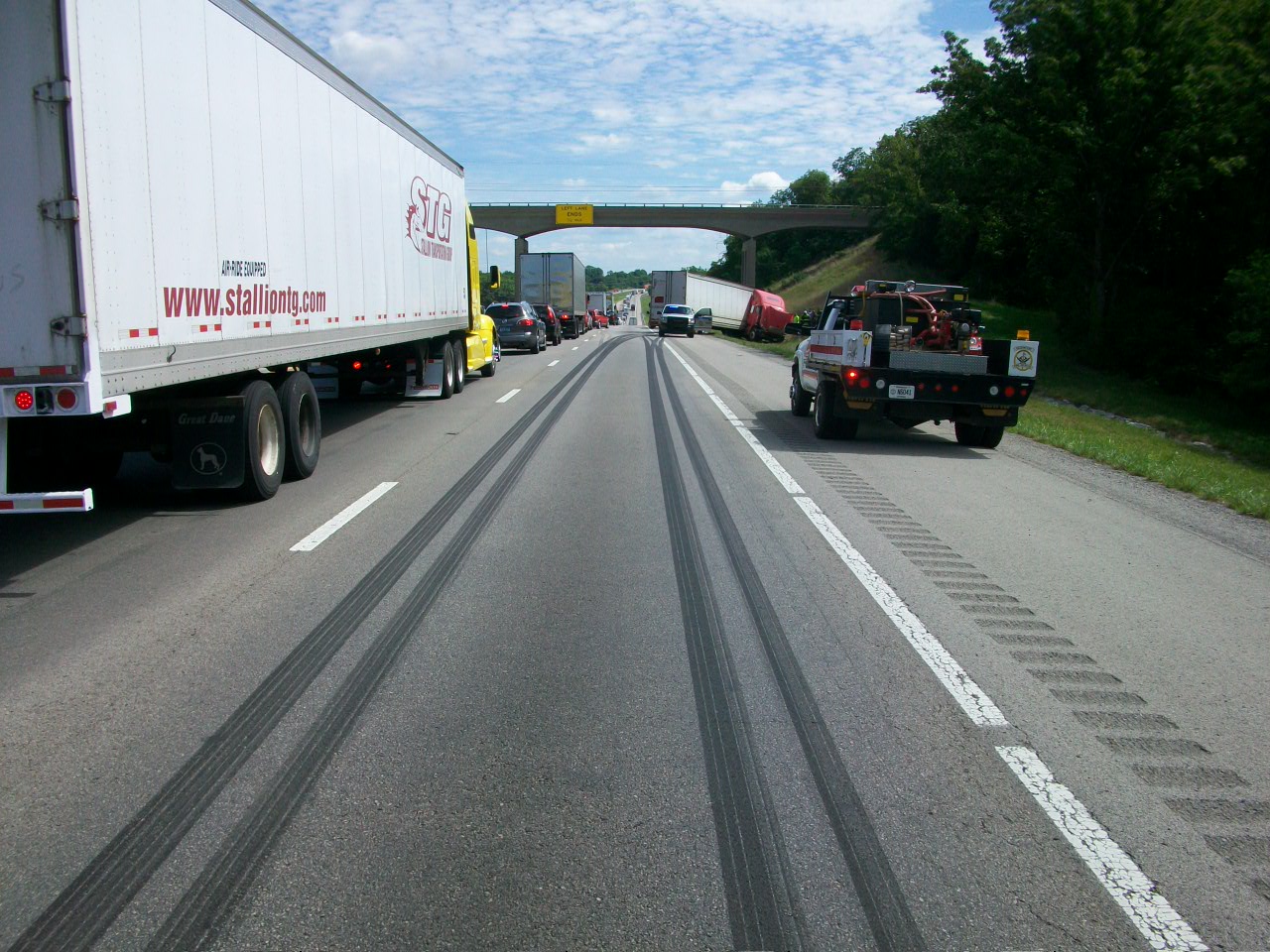 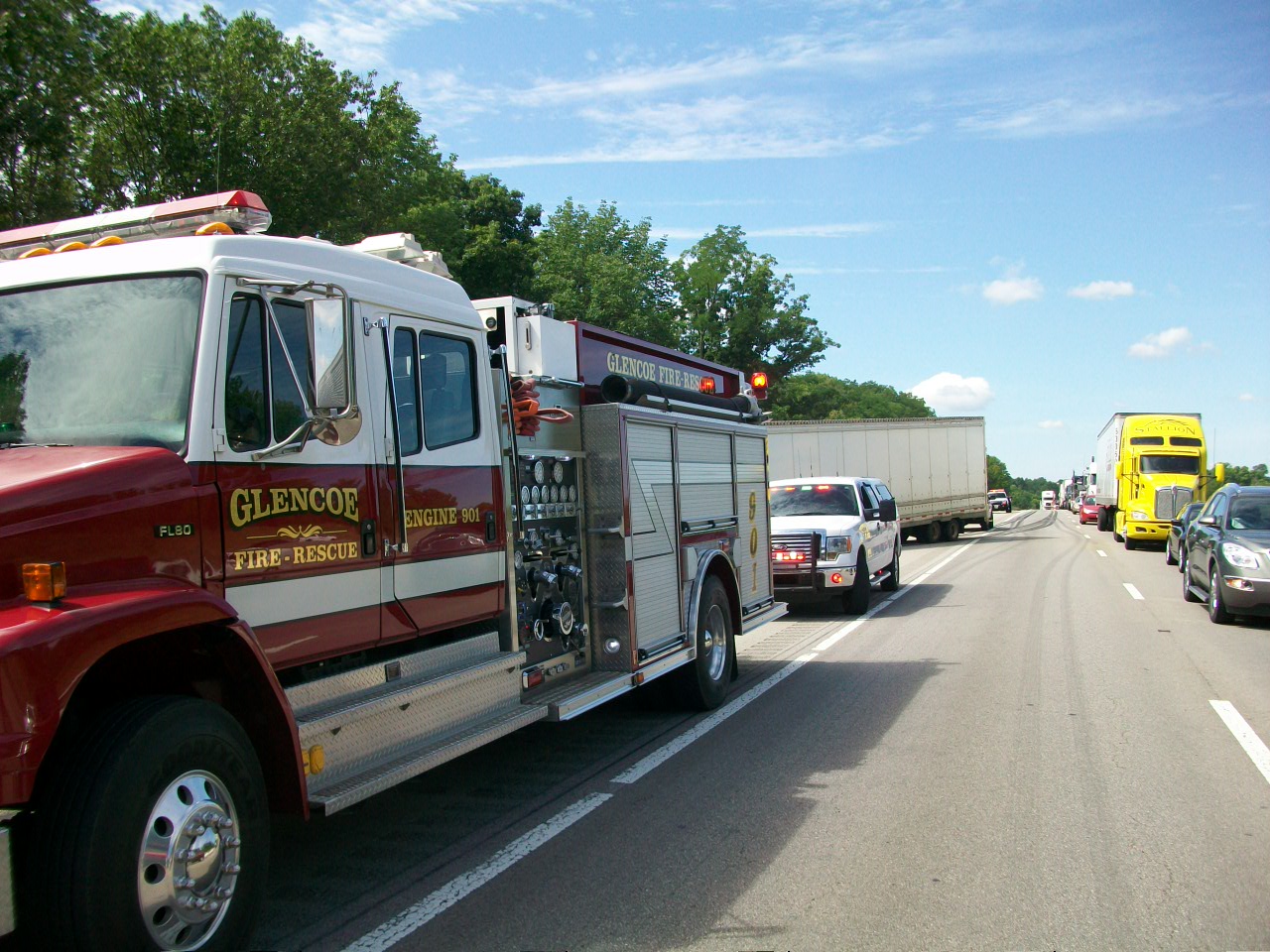 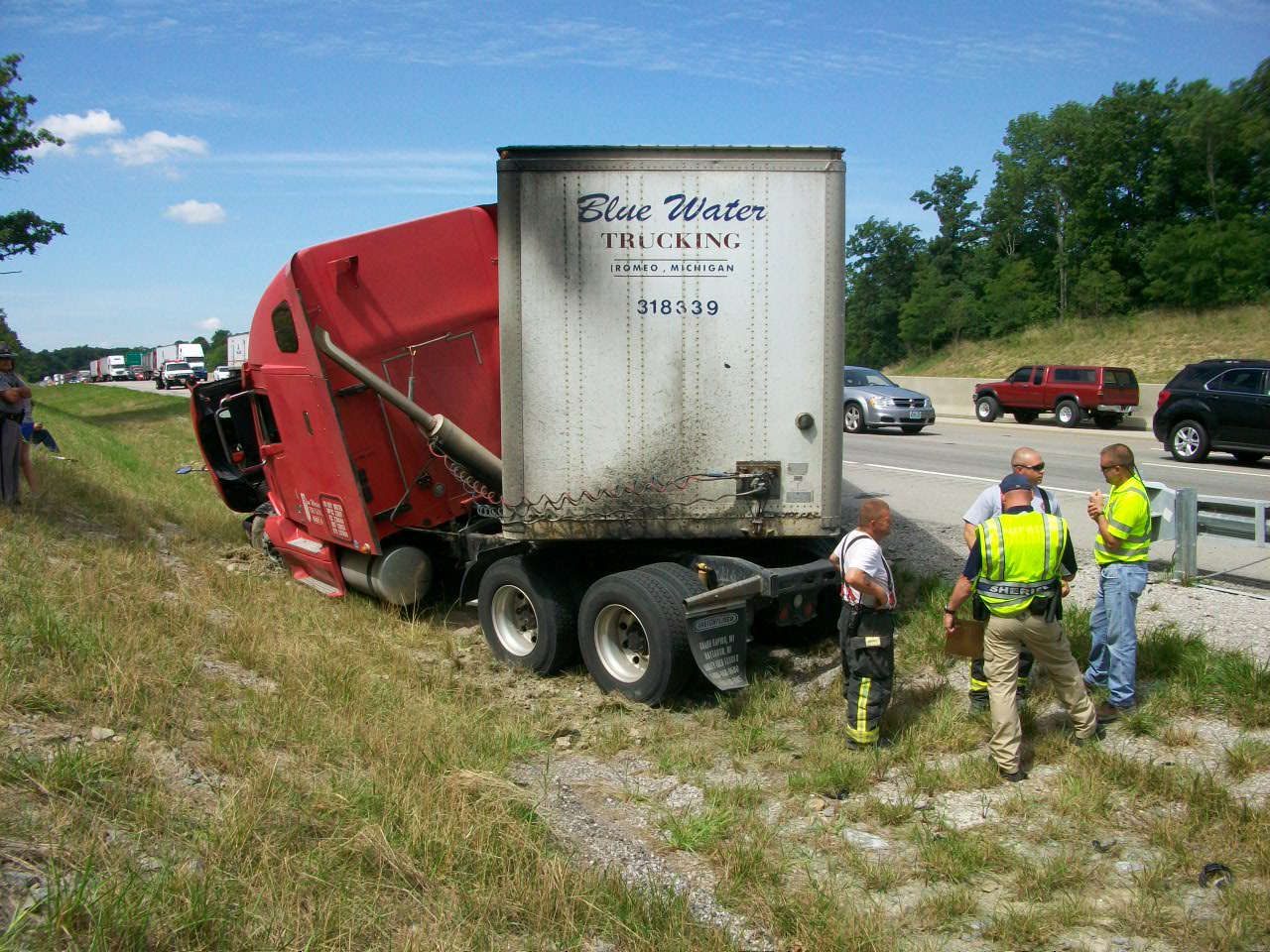 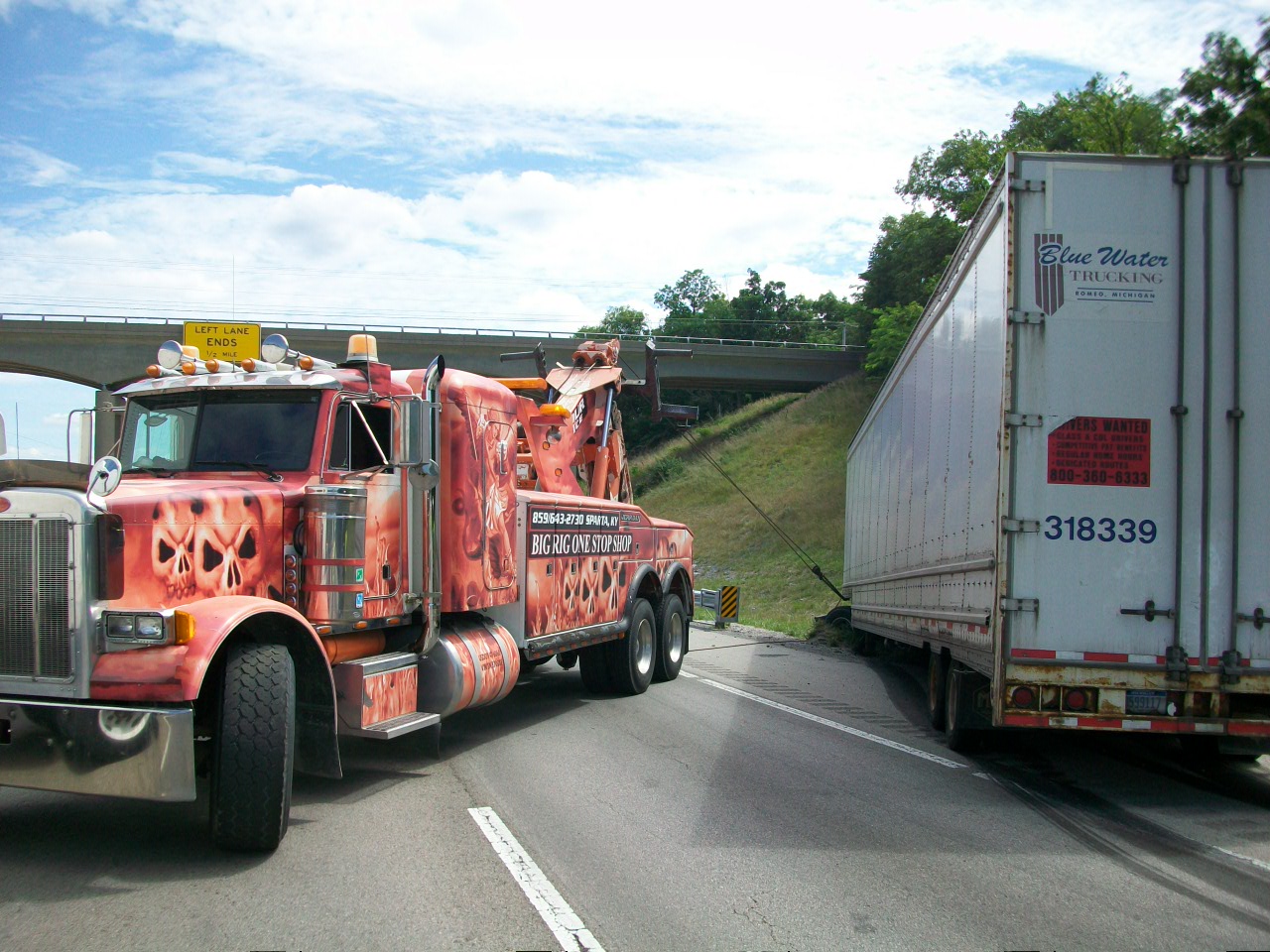 Incident Review
I-64 WB @ MP 37.8 in Shelby County 9/9/13

Initial Crash with Secondary Fatalities
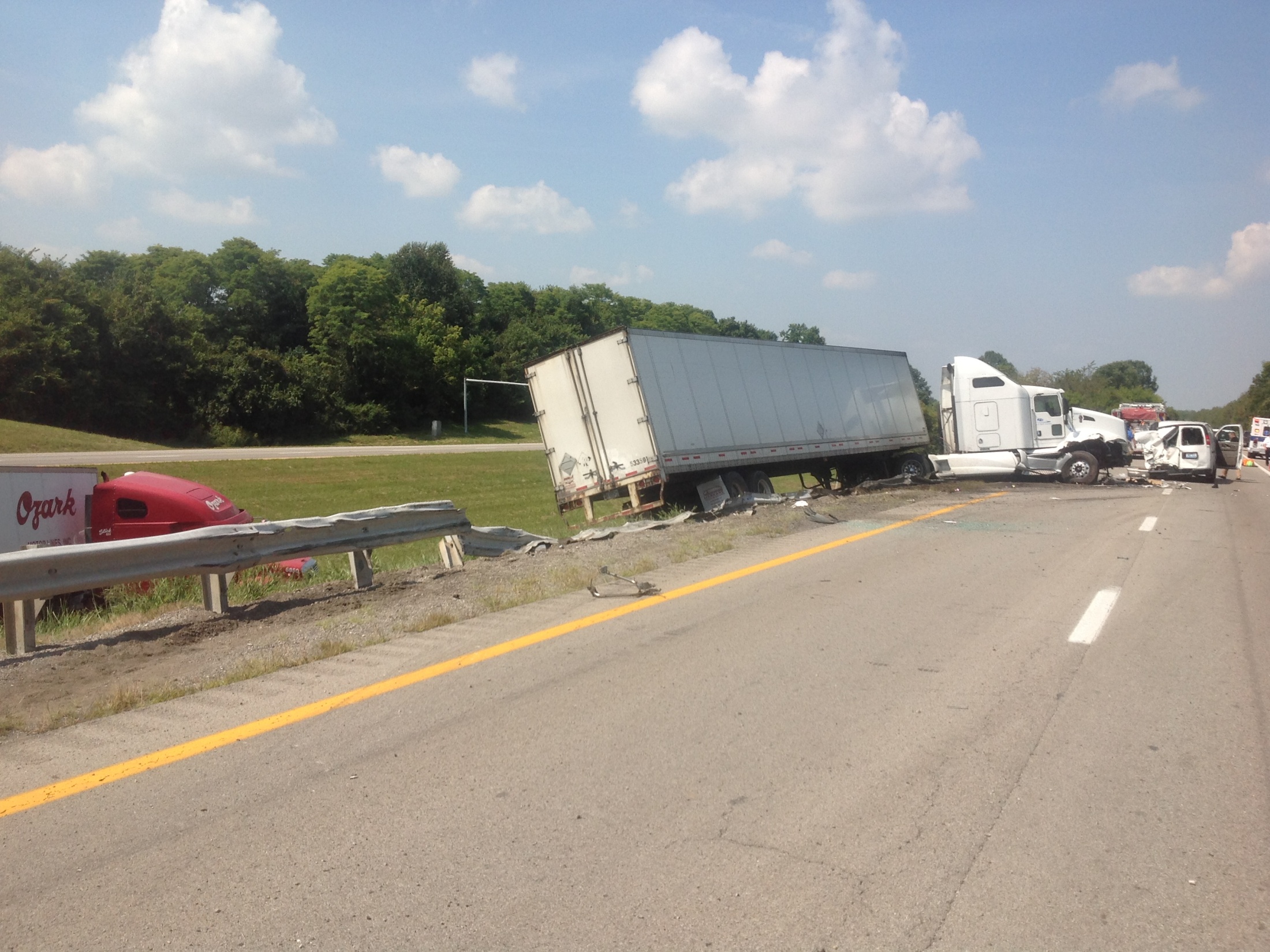 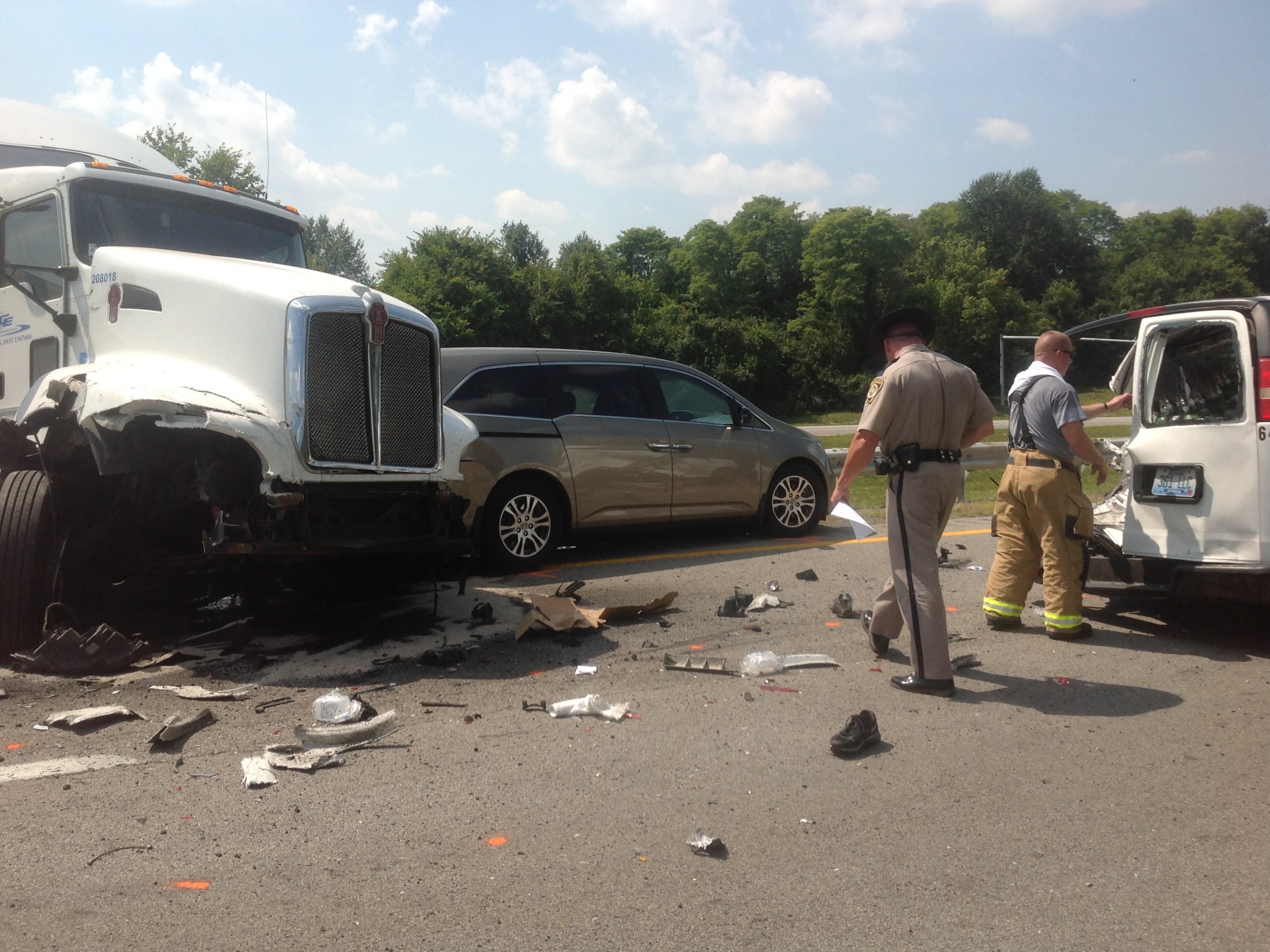 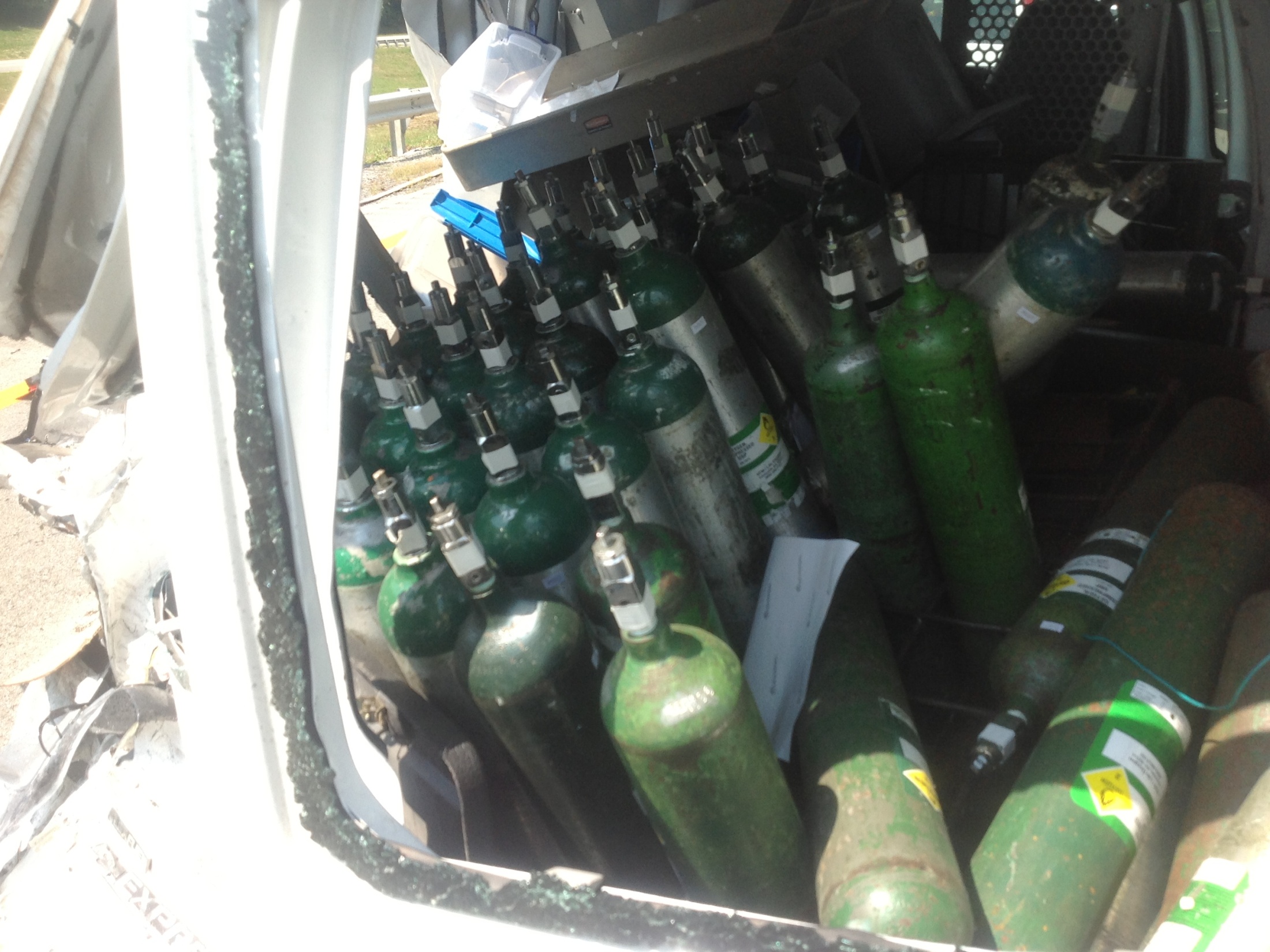 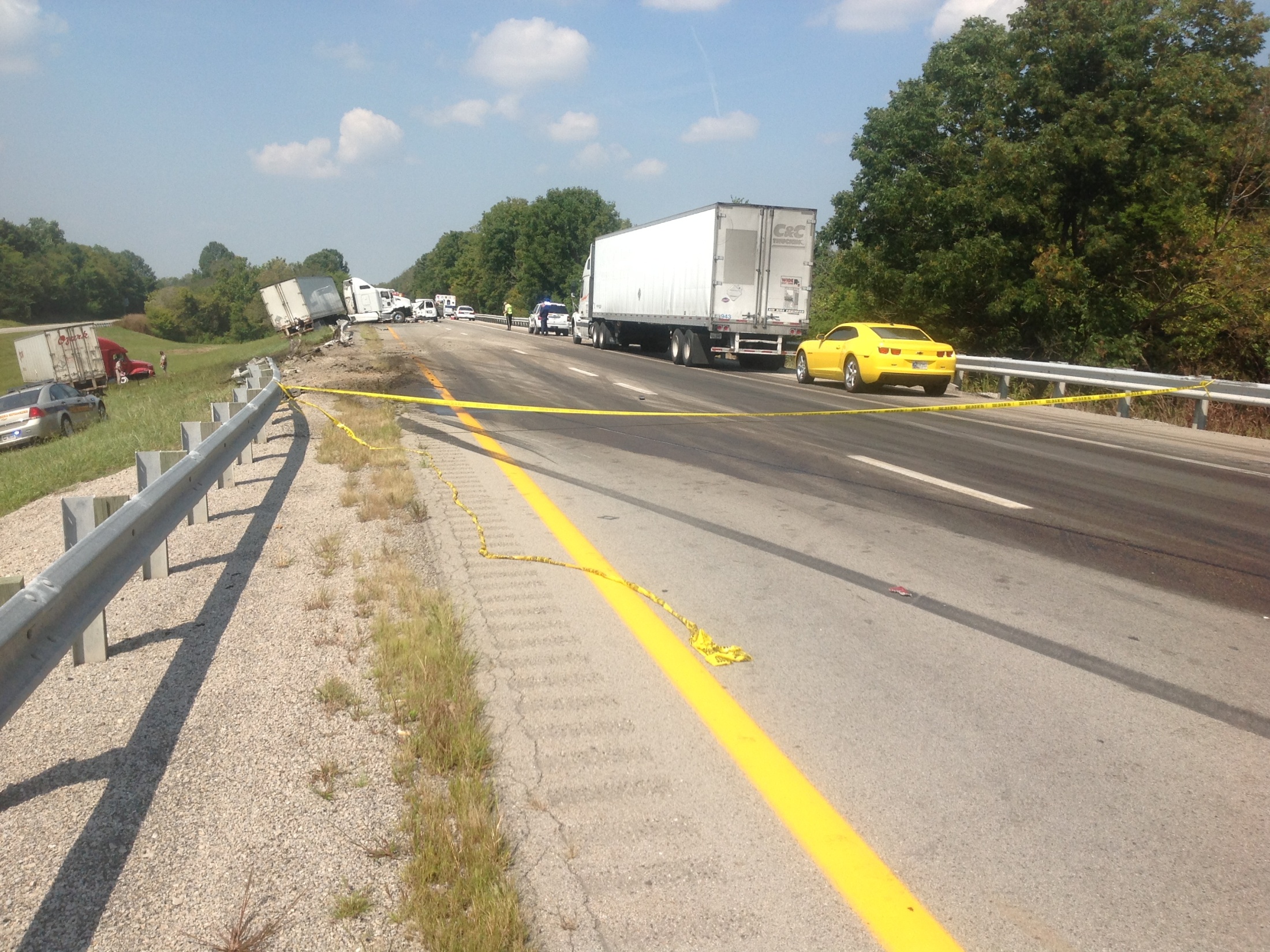 Crash Statistics
Quarterly Crash Statistics
KSP CRASH Database
Valerie Januski
District 6 Safety Officer
Southeast Counties
Southwest Counties
Construction Update
Other Business
Information Sharing
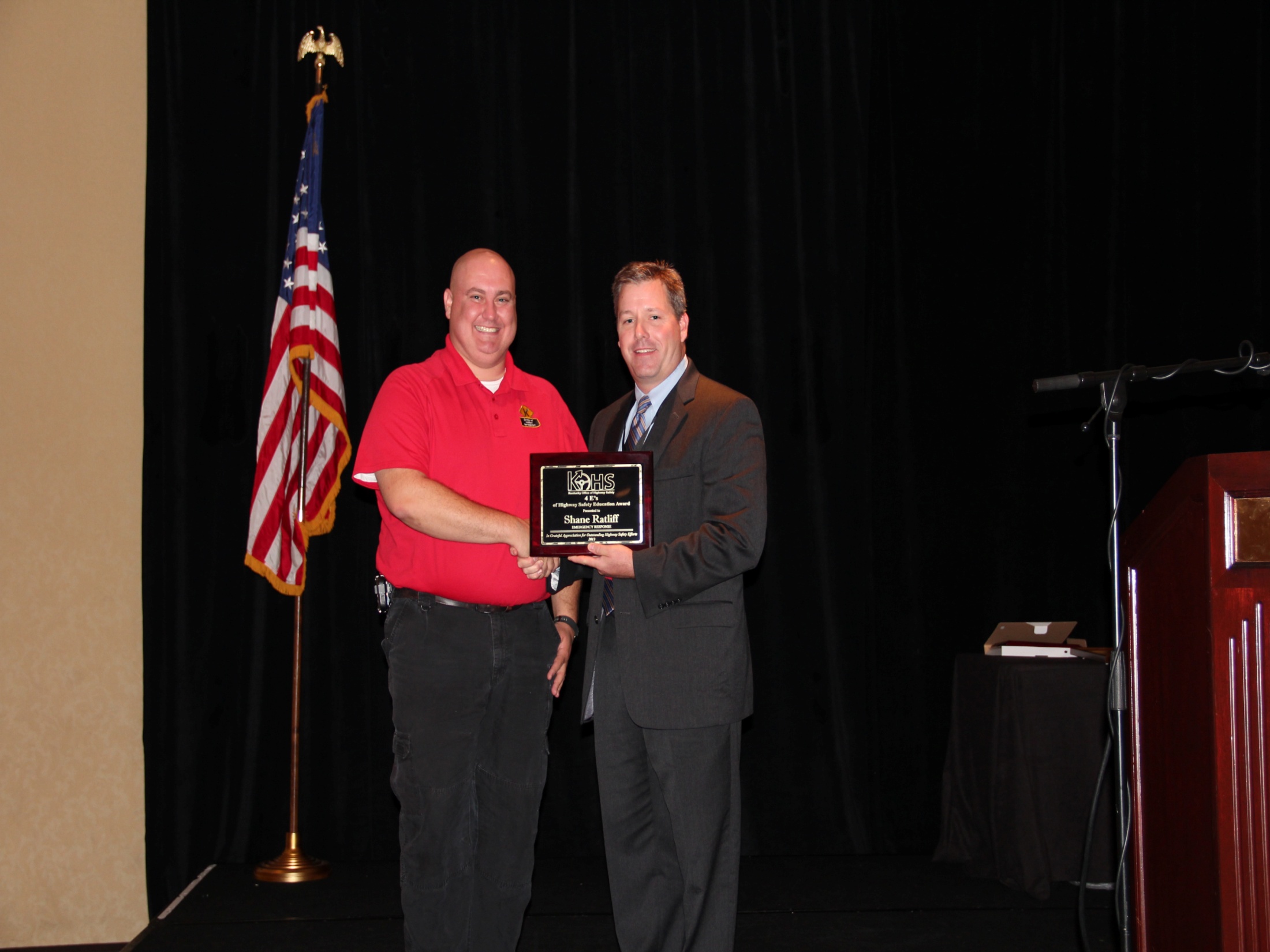 Incident Management Training Available
Kentucky Transportation Center
Adjourn
Next Meeting
Tuesday January 7, 2014
1:00 PM